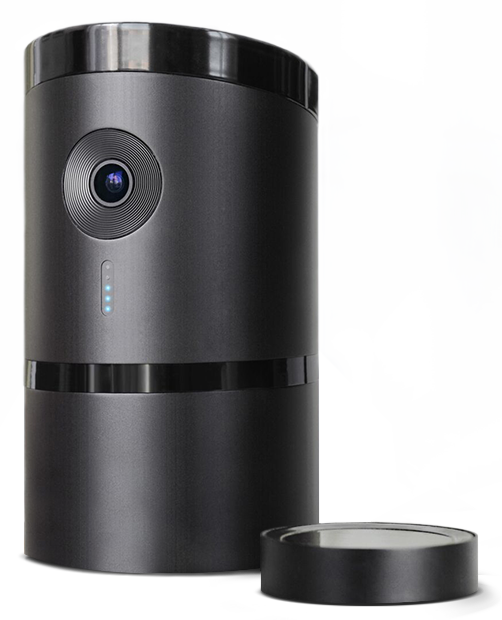 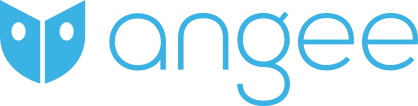 Anoud Alhowaish, Cypress Lee, 
Isabel Terwindt and Nan Zhang
[Speaker Notes: Introduce ourselves]
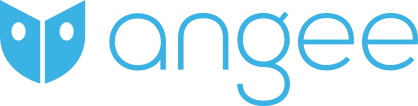 Story Until Now
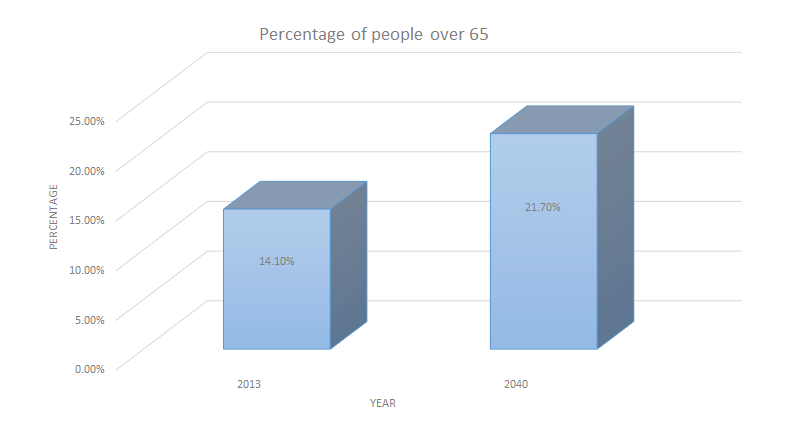 21.70%
14.10%
[Speaker Notes: Cypress]
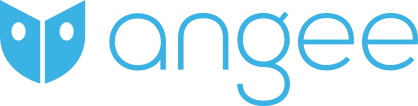 Problem
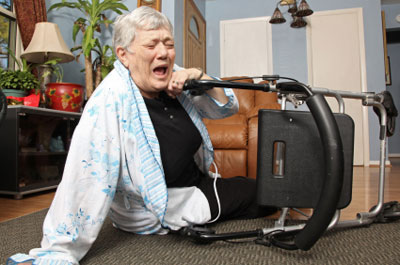 [Speaker Notes: Cypress:
 HOME HEALTH CARE
grandma falls only 3x per week visit falls on day with no visit on the floor for days
WE HAVE SOLUTION]
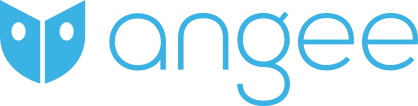 Our Solution: Angee
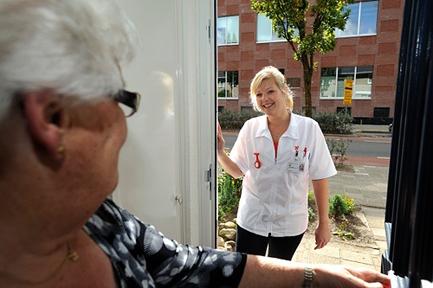 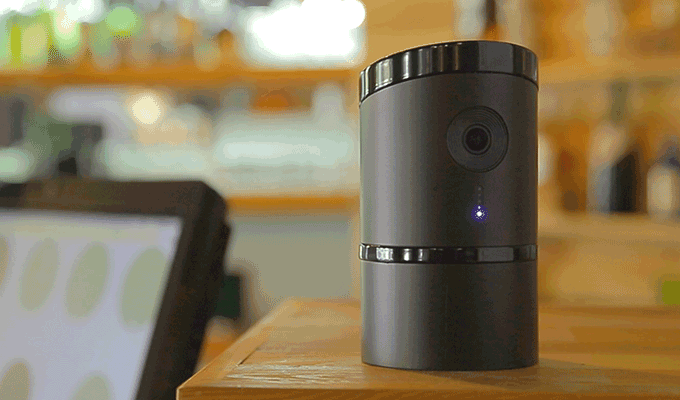 [Speaker Notes: Isabel]
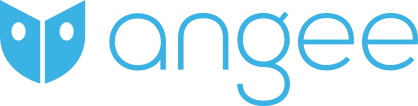 Features
360-degree Camera
Voice recognition
Notifications 
Portability 
Privacy mode
[Speaker Notes: Anoud]
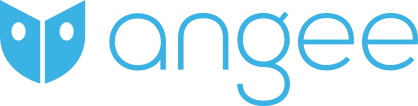 Only in Angee
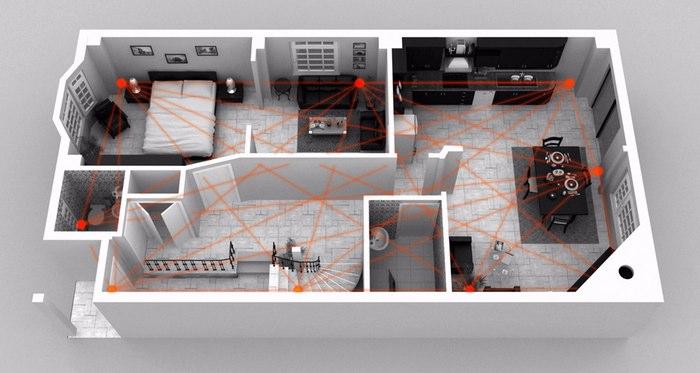 [Speaker Notes: Anoud
Autonomous Arm/Disarm
Voice recognition
Motion sensor
Record, Stream and Share]
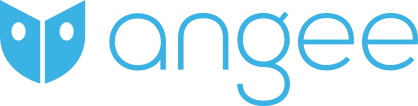 Our Solution
Reduces cost and increases revenue 
Home security and supervision 
Improves customer experience: freedom
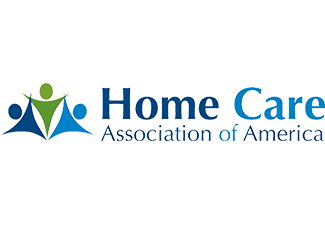 [Speaker Notes: Cypress]
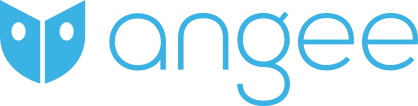 Acquiring Angee
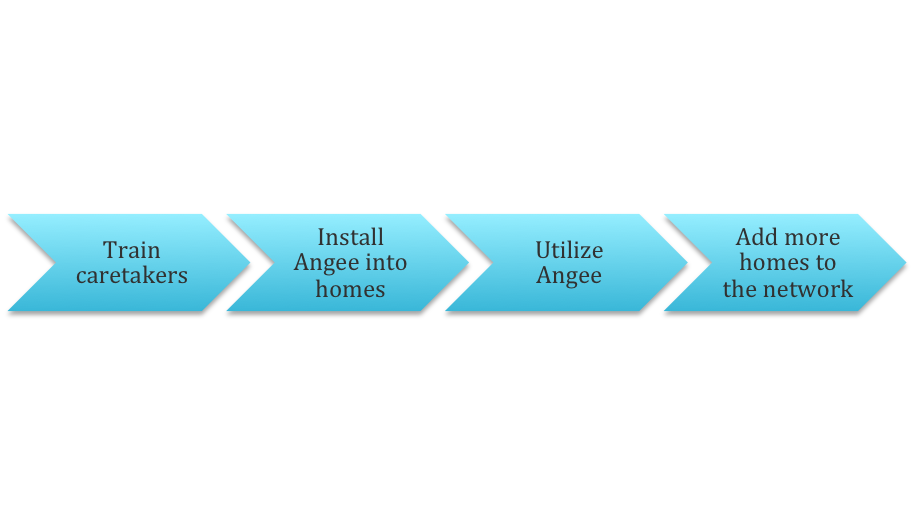 [Speaker Notes: Isabel 
Training of nurses to use angee → Implementing angee into homes → Increase our efficiency by utilizing angee → Increase profit by adding more homes to network]
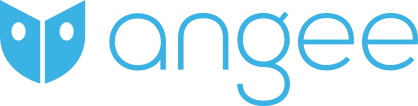 Home Nurse Company’s Annual Cost
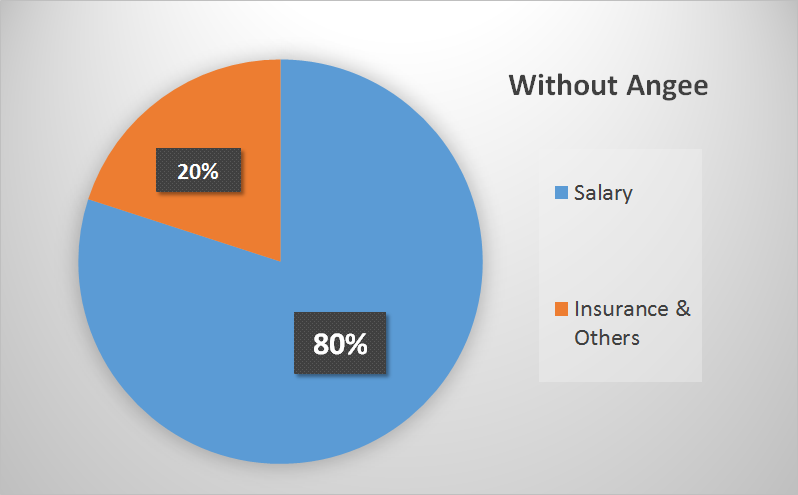 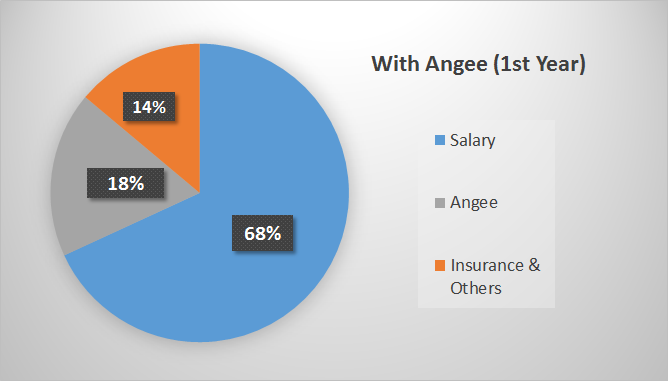 50 families need 50 nurses
50 families need 10 nurses
$ 1,268,717
$ 358,131
[Speaker Notes: Nan]
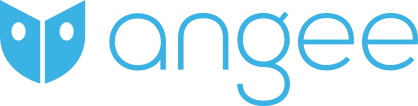 Home Nurse Company’s Annual Cost
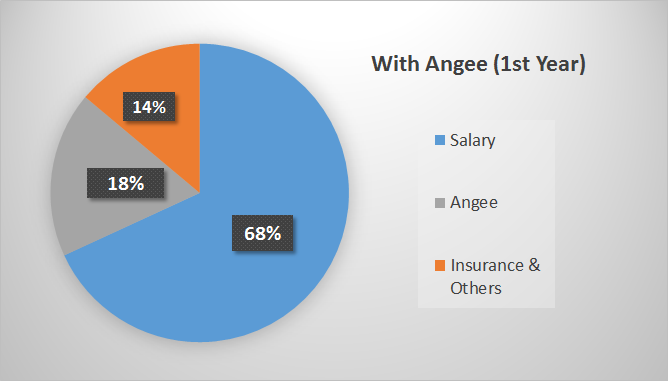 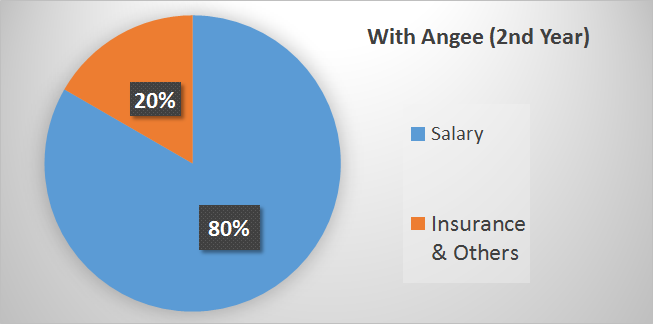 $ 358,131
$293,781
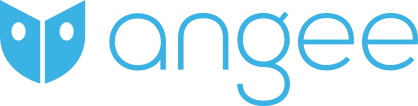 Return on Investment
[Speaker Notes: Nan]
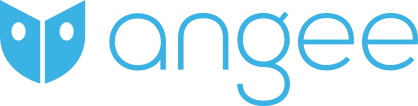 Possible Concerns
Privacy with video surveillance

Possibility of being hacked
[Speaker Notes: Isabel]
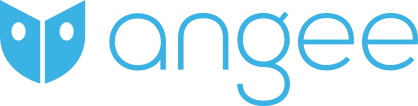 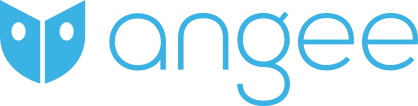 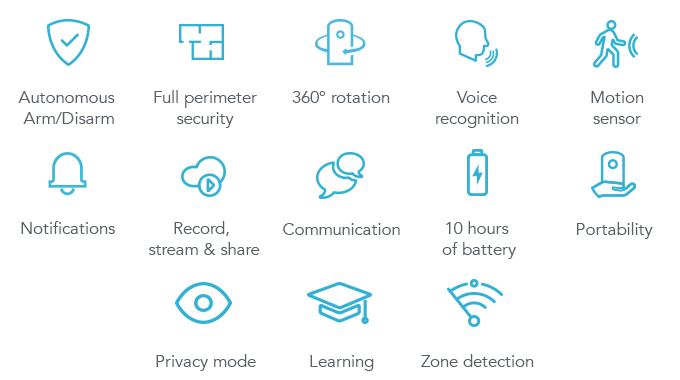 [Speaker Notes: THE END]
Appendix I
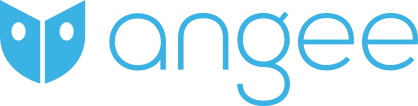 Home Care Association of America
 The HCAOA is an association for private home care, both medical and nonmedical, providing information regarding the practice of home care. The Association has a strong membership of providers.
Appendix II
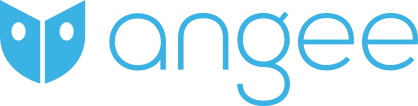 Price of Home Health Care
[Speaker Notes: Appendix I]
Appendix III
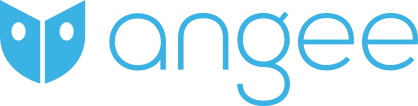 Fixed Costs
The price of three Angees is $1,287. 


Nursing Assistants’ salary is $11.73 per hour.

Other expenses: $48,797
[Speaker Notes: Nan]
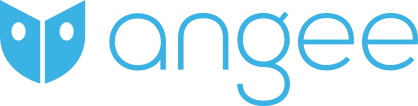 Appendix IV
Additional Features
Power outage: If the power were to go out, Angee would continue to work. Run off battery power. 
Battery life: 10 hours
References
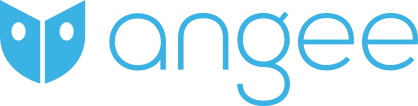 Administration on Aging (2015). Aging statistics. Web. 16 Nov. 2015.
Bureau of Labor Statistics (2012). United States Department of Labor.. Web. 18 Nov. 2015. Retrieved from
http://www.bls.gov/ooh/healthcare/nursing-assistants.htm 
Gebhart, A. (2015). Angee promises to look and listen attentively to keep your home safe. Retrieved
from http://www.cnet.com/products/angee/ 
Home Care. Home Care Association of America. Web. 27 Nov. 2015. Retrieved from
http://www.hcaoa.org
Kickstarter (2015) Angee, The First Truly Autonomous Home Security System. Retrieved from
https://www.kickstarter.com/projects/tomtu/angee-the-first-truly-autonomous-home-security-sys/description 
Metropolitan Life Insurance Company (2012).  MetLife Market Survey of Nursing Home,Assisted
Living, Adult Day Services, and Home care Costs. Retrieved from
https://www.metlife.com/mmi/research/2012-market-survey-long-term-care-costs.html#keyfindings 
Pasolini, A (2015) Angee automated home security system doubles as a personal assistant.
Retrieved from http://www.gizmag.com/angee-home-security-system/39370/ 
PayScale (2015). Nurse Home Care Salary. Web. 16 Nov. 2015.
Turek, Tomas (2015). Angee. Protect Your Home. Connect to Your World.  Web. 23 Nov. 2015. Retrieved from
https://www.indiegogo.com/projects/angee-protect-your-home-connect-to-your-world#/